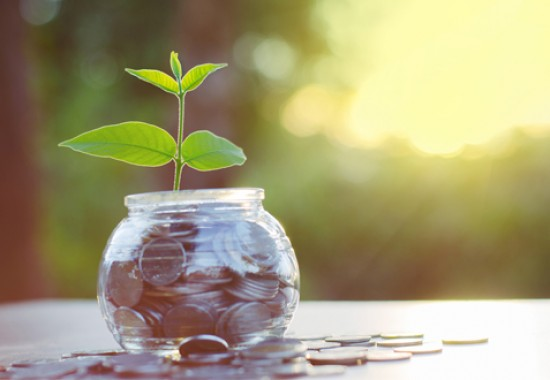 The Best Return on Your Investments
Matthew 6:19-24
Dr. Rick Griffith, Crossroads International Church Singapore
www.BibleStudyDownloads.org
Everyone is looking for the best investments.
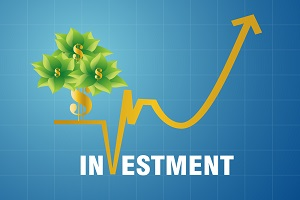 [Speaker Notes: Everyone is looking for the best investments, right?]
Who wants to invest their money in things that will fail?
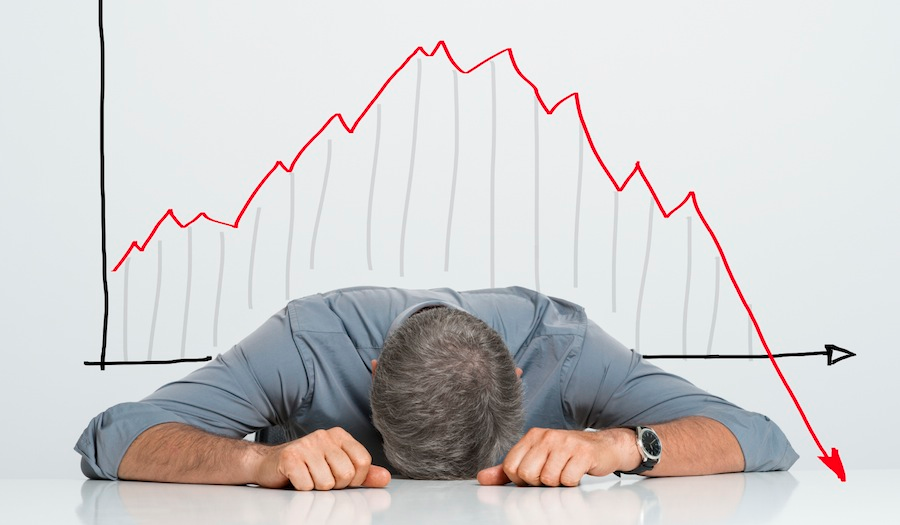 Your Choice
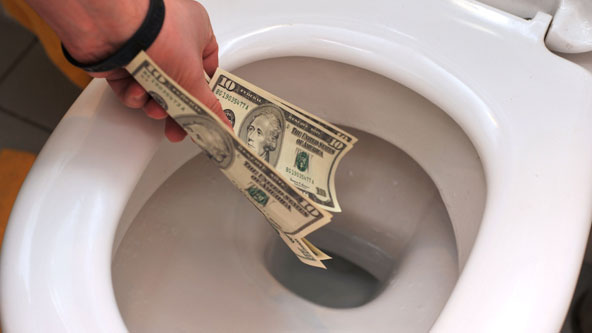 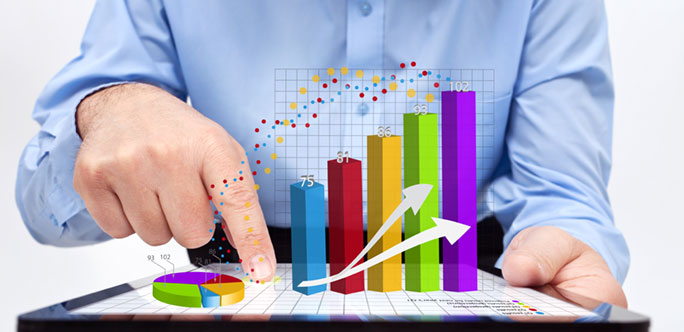 [Speaker Notes: If I gave you a choice of two investments—
• one that will be totally lost and 
• the other that will bring dividends beyond your wildest dreams, which would you pick? 
Well, today I am going to give you exactly these choices. 
How many of you would you like me to explain an investment strategy where all you earn will be destroyed?
Who would like me to tell you where to invest your money so that the returns are more than you can imagine?]
Investments: Earthly or Heavenly
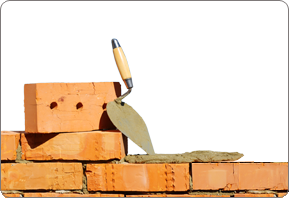 [Speaker Notes: Most people spend their money on earthly—not heavenly—things. This leads to total loss while investing in heaven brings great gain.]
Why should you invest in heaven?
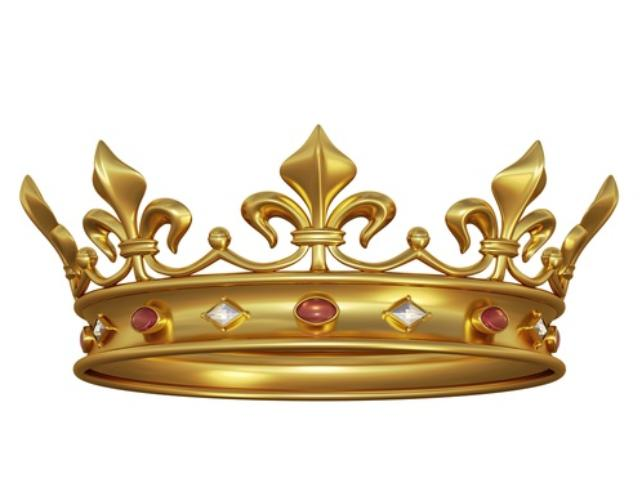 My Goal: To Squeeze Everything I Can Out of You at Church?
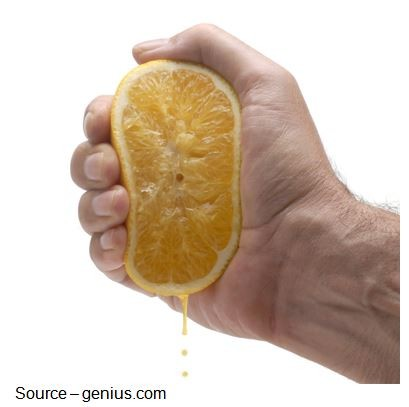 [Speaker Notes: Now if you aren't accustomed to going to church, you may be thinking, "Yep, I knew it. Another pastor talking about money again. Undoubtedly he does this every week!"]
The Sermon on the Mount (Matthew 5–7)
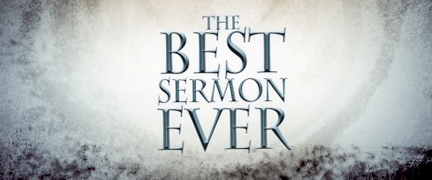 [Speaker Notes: Actually, I am just going through what Jesus said in his Sermon on the Mount.]
"Rabbi" Jesus
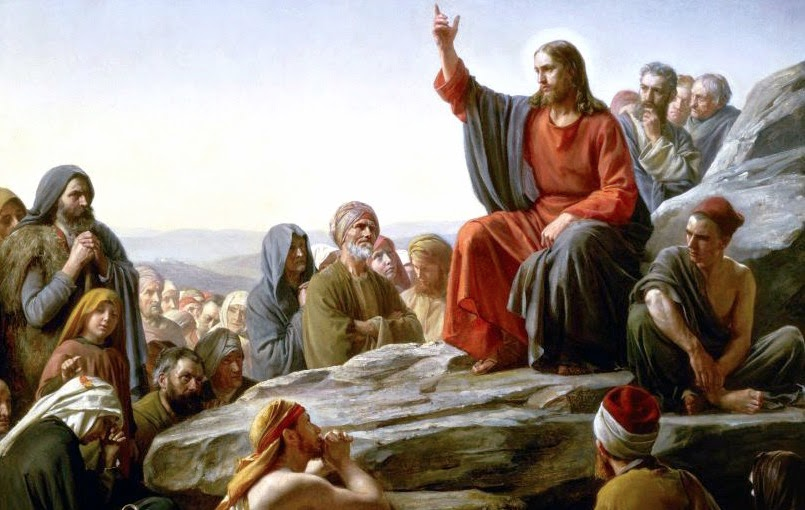 [Speaker Notes: This is the most famous sermon ever preached…]
Mount of Beatitudes
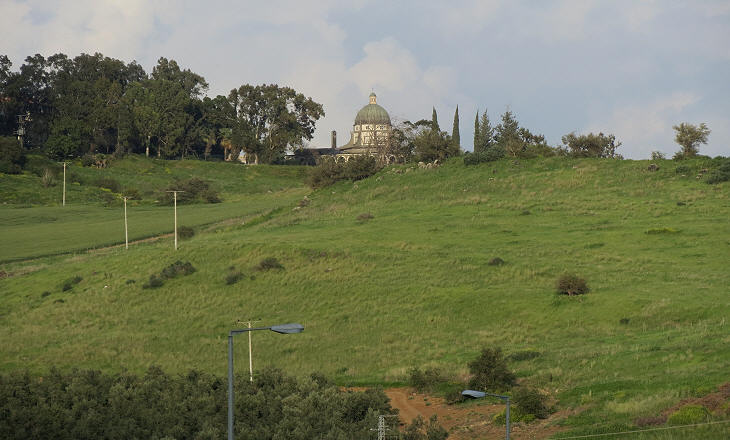 [Speaker Notes: when Jesus spoke on what we call the Mount of Beatitudes]
Peter's House
Synagogue
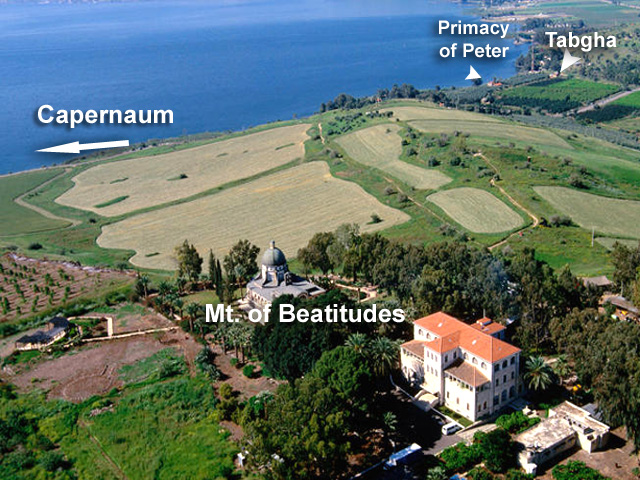 Sea of Galilee
Mount of Beatitudes
[Speaker Notes: …overlooking the Sea of Galilee.]
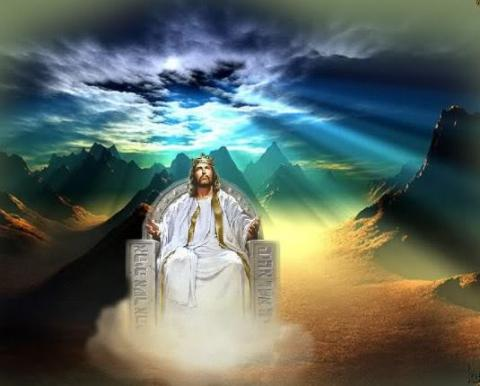 When Jesus is King… (Matthew 5–7)
What would your life look like if Christ was truly the boss of your life?
[Speaker Notes: But what did Jesus say? Well, it's taking us 20 weeks to see!  Basically he details what life looks like when Jesus is King in our lives.]
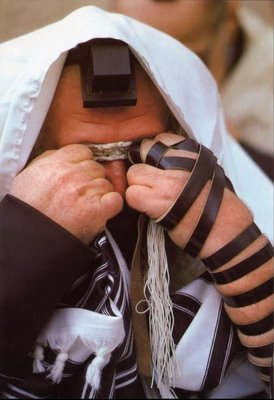 The Sermon on the Mount
Pharisee Teaching (Matthew 5)
Pharisee Practice (Matthew 6)
[Speaker Notes: Before today’s text, Jesus has already contrasted his teaching to the teaching of the Pharisees in Matthew 5, showing that true righteousness is shown in acknowledging Christ as King—not in following the religious teacher’s emphasis on external traditions 
• In Matthew 6, Jesus turns his attention from the teaching to the practice of the Pharisees.]
Parallel Structure
GIVING(1-4)
PRAYER(5-15)
FASTING(16-18)
Hypocrites (2)
Hypocrites (5)
Hypocrites (16)
Public show (1-2)
Public show (5)
Public show (16)
Human Reward (2)
Human Reward (5)
Human Reward (16)
Secret (4)
Secret (6)
Secret (18)
Father sees (4)
Father sees (6, 8)
Father sees (18)
[Speaker Notes: The basic idea is that people reward public disciplines like giving, prayer and fasting because man thinks highly of those committed to such practices. However, God rewards those who show that Jesus is King in their private giving, prayer and fasting. 

What kind of reward do we get for giving, prayer and fasting? That depends on whom we try to please with such spiritual disciplines! 
_________


Barbieri notes, "In all three examples of Pharisaic 'righteousness'—almsgiving (vv. 1-4), praying (vv. 5-15), and fasting (vv. 16-18)—Jesus spoke of hypocrites (vv. 2, 5, 16), public ostentation (vv. 1-2, 5, 16), receiving their reward in full when their actions are done before men (vv. 2, 5, 16), acting in secret (vv. 4, 6, 18), and being rewarded by the Father, who sees or 'knows,' when one's actions are done secretly (vv. 4, 6, 8, 18)" (Barbieri, BKC, 2:33).]
Investments
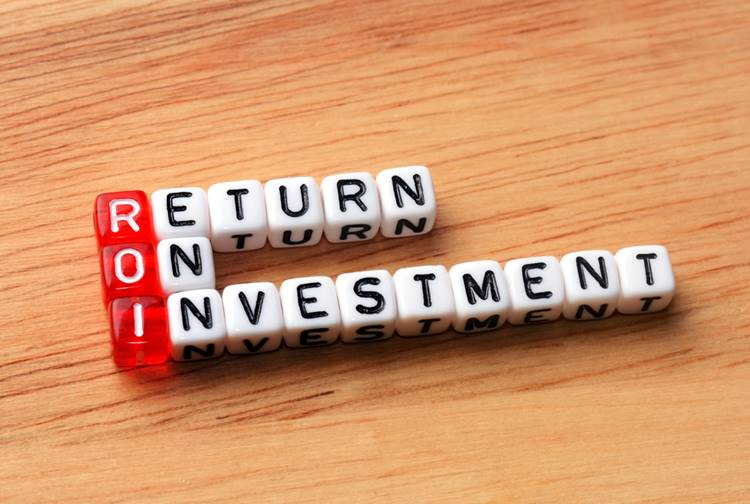 [Speaker Notes: The same idea of rewards applies to the ROI, or Return on Investment of our money. Using our money for God receives his eternal heavenly reward, but using it only for things in life receives a temporary reward only on earth.]
Why should you invest in heaven?
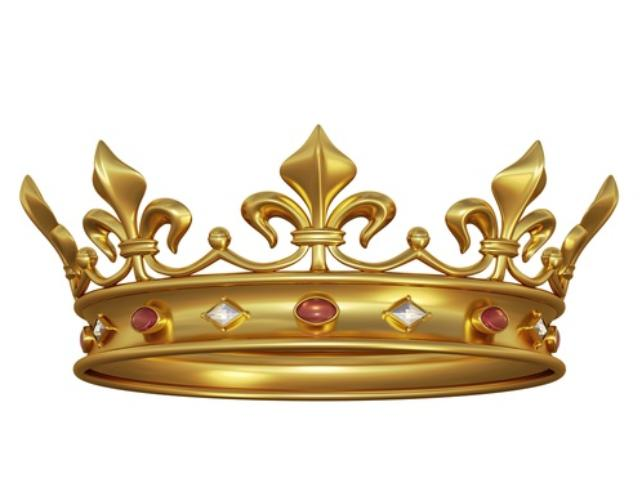 3 reasons
Matthew 6:19-24
[Speaker Notes: Today let's see three reasons to invest in heaven.
• Matthew 6:19-24 answers why we should invest money for God rather than spend money on ourselves.
So what's the first reason you should invest in heaven?]
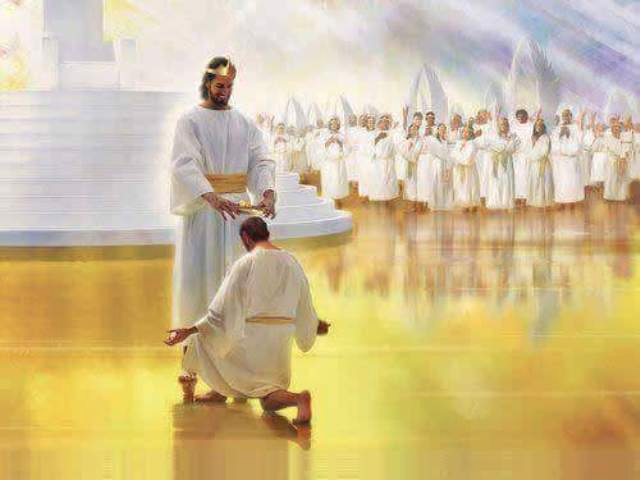 I.	Pursuing eternal reward makes sense (6:19-21).
[Speaker Notes: Investments that last are better than those that are lost.]
"Do not store up for yourselves treasures on earth, where moth and rust destroy, and where thieves break in and steal" (6:19 NIV).
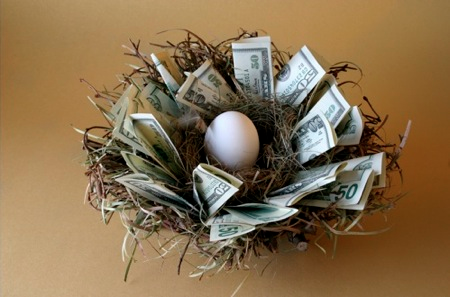 [Speaker Notes: Collect heavenly—not earthly—rewards since they're eternal (6:19-20). 
What does it mean to "store up for yourself treasures on earth" (6:19a)?]
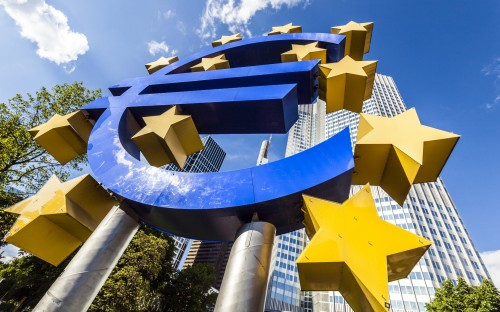 Investing
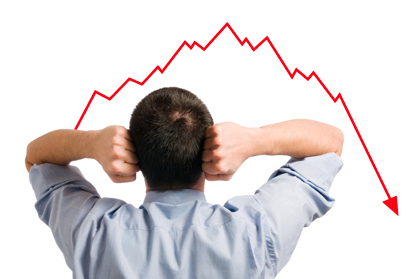 [Speaker Notes: We are all making investments every day. No one is "doing nothing" with their life! Everyone is doing something with his or her life.
The question is not if we investing our life. The question is what are we investing our life in?]
"Do not store up for yourselves treasures on earth, where moth and rust destroy, and where thieves break in and steal" (6:19 NIV).
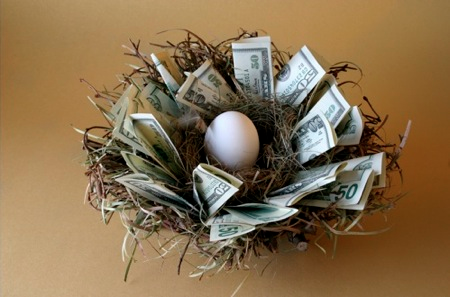 [Speaker Notes: What is the common trait of moths, rust and thieves (6:19b)?]
Earthly things don't last.
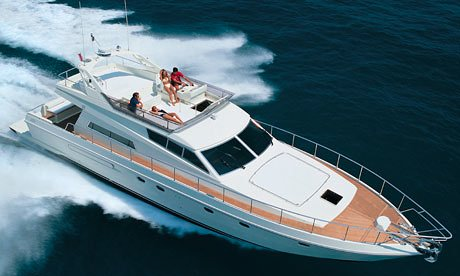 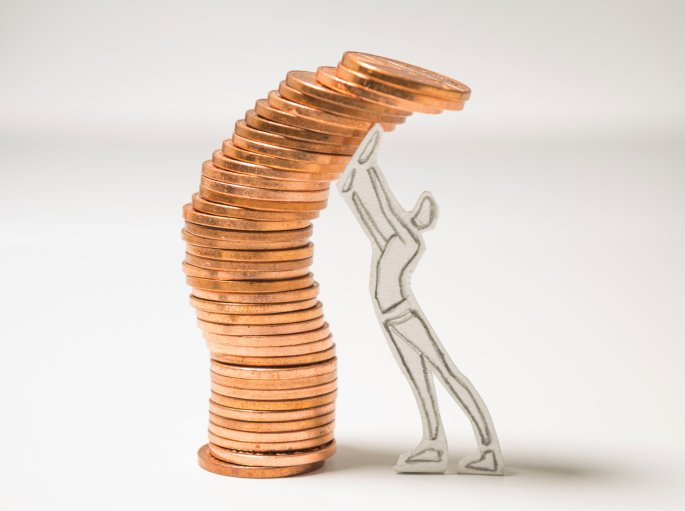 [Speaker Notes: All three show us that we can spend our money on stuff that won't even last for this life—let alone with eternity!]
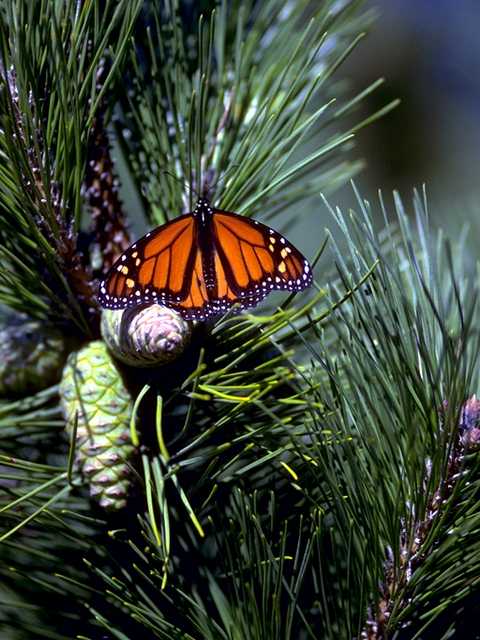 What is eternal?
God
 God's Word
 Souls of People
[Speaker Notes: Only three things will outlast this life—God (love), God’s Word, and people.]
INVESTMENTS, INC.
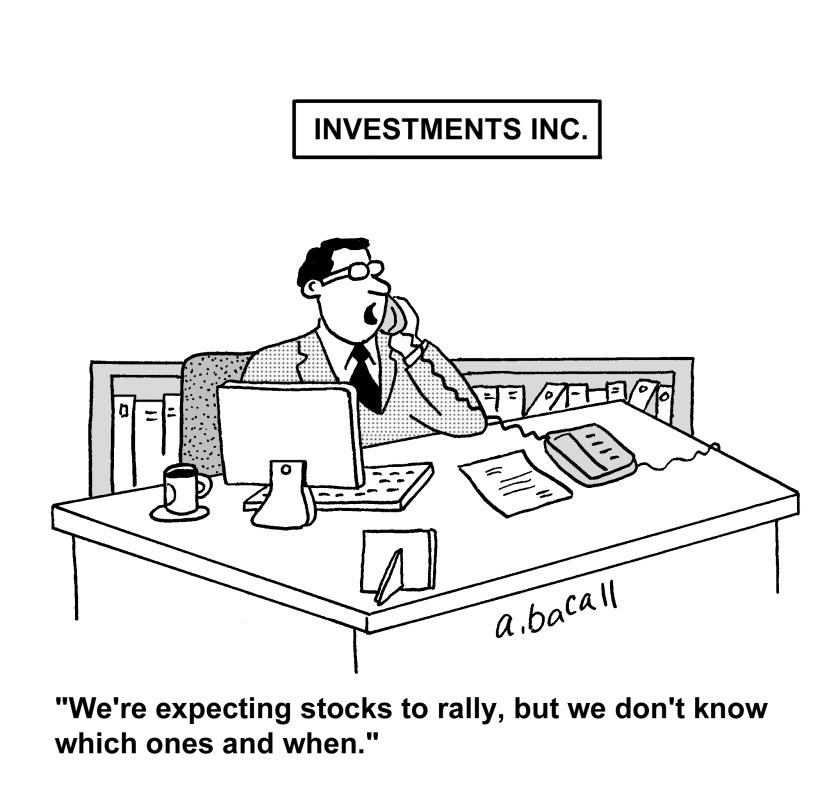 "We're expecting stocks to rally, but we don't know which ones and when."
[Speaker Notes: In contrast, it’s like the broker who says, “We’re expecting stocks to rally, but we don’t know which ones and when.”]
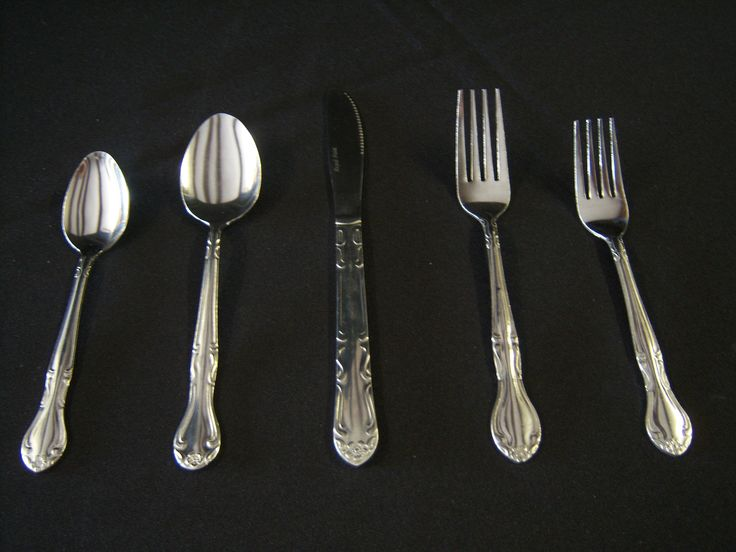 Silverware can be stolen.
[Speaker Notes: I know a lady has a valuable set of silverware. The thought of anyone breaking into her house when she is on holiday scares her, so she takes it with her on vacation and keeps it under the car seat. Her actions are consistent with what she values.]
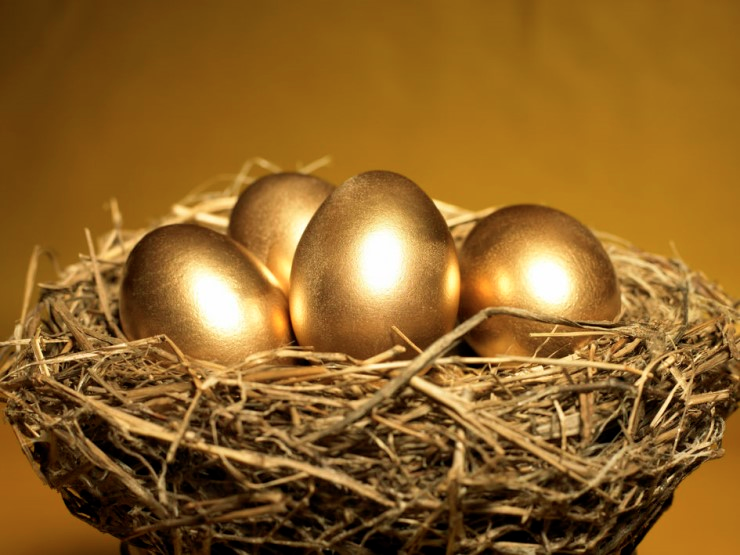 "But store up for yourselves treasures in heaven, where moth and rust do not destroy, and where thieves do not break in and steal" (6:20 NIV).
[Speaker Notes: Does the reference to heavenly treasures mean we won’t all have the same heavenly reward (6:20)? 
The fact that Jesus exhorted his disciples towards reward shows that we will not all rewarded the same!]
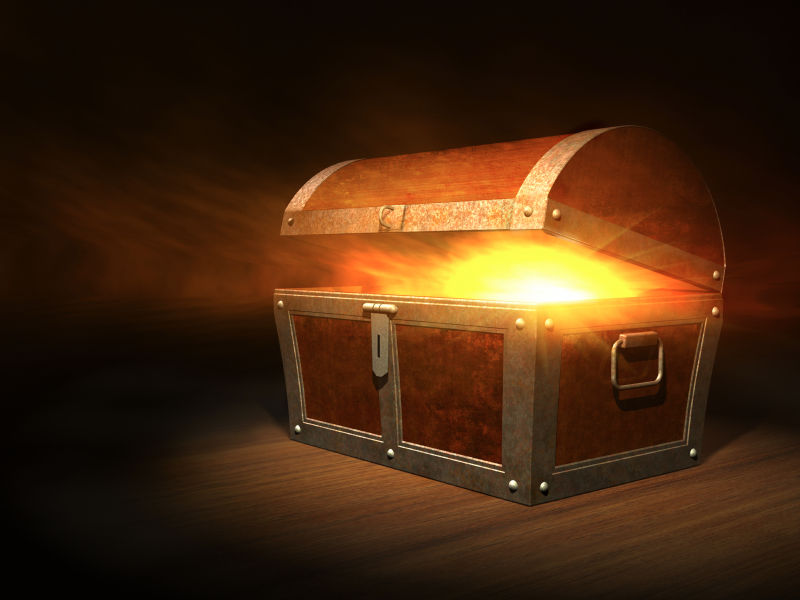 Our faith determines our destination.Our actions determine our eternal rewards.
[Speaker Notes: The NT often tells us to invest in our inheritance. Here we must distinguish between our faith in Christ that determines our destination and our actions that determine our eternal rewards.]
The Judgment Seat of Christ
Is this a judgment to determine salvation?

Or is it to reward believers?
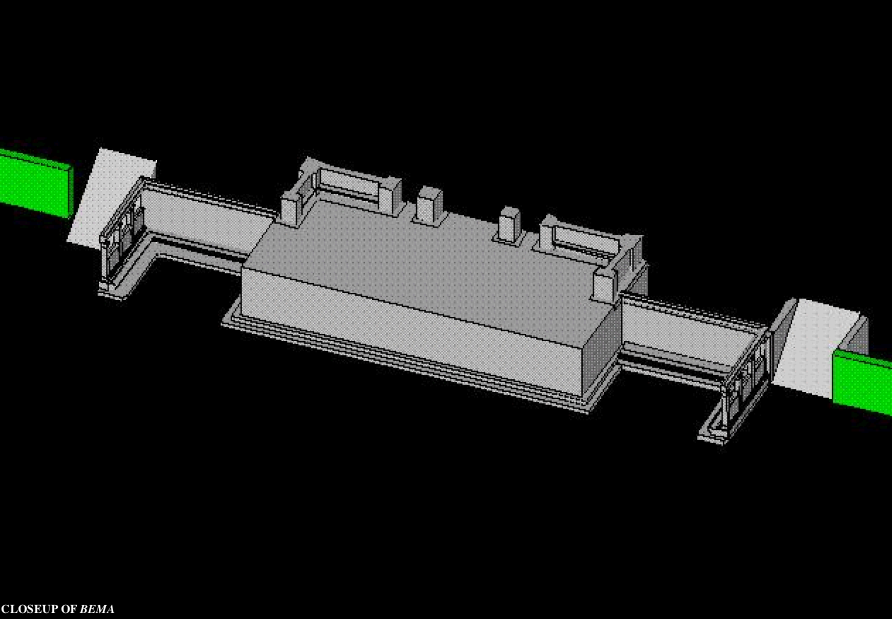 Bema Close-up
"So we make it our goal to please him, whether we are at home in the body or away from it.  10For we must all appear before the judgment seat [bema] of Christ, that each one may receive what is due him for the things done while in the body, whether good or bad" (2 Cor. 5:9-10 NIV).
[Speaker Notes: Every one of us will appear before Jesus himself to give an accounting of our life.

http://corinth.sas.upenn.edu/schola.html]
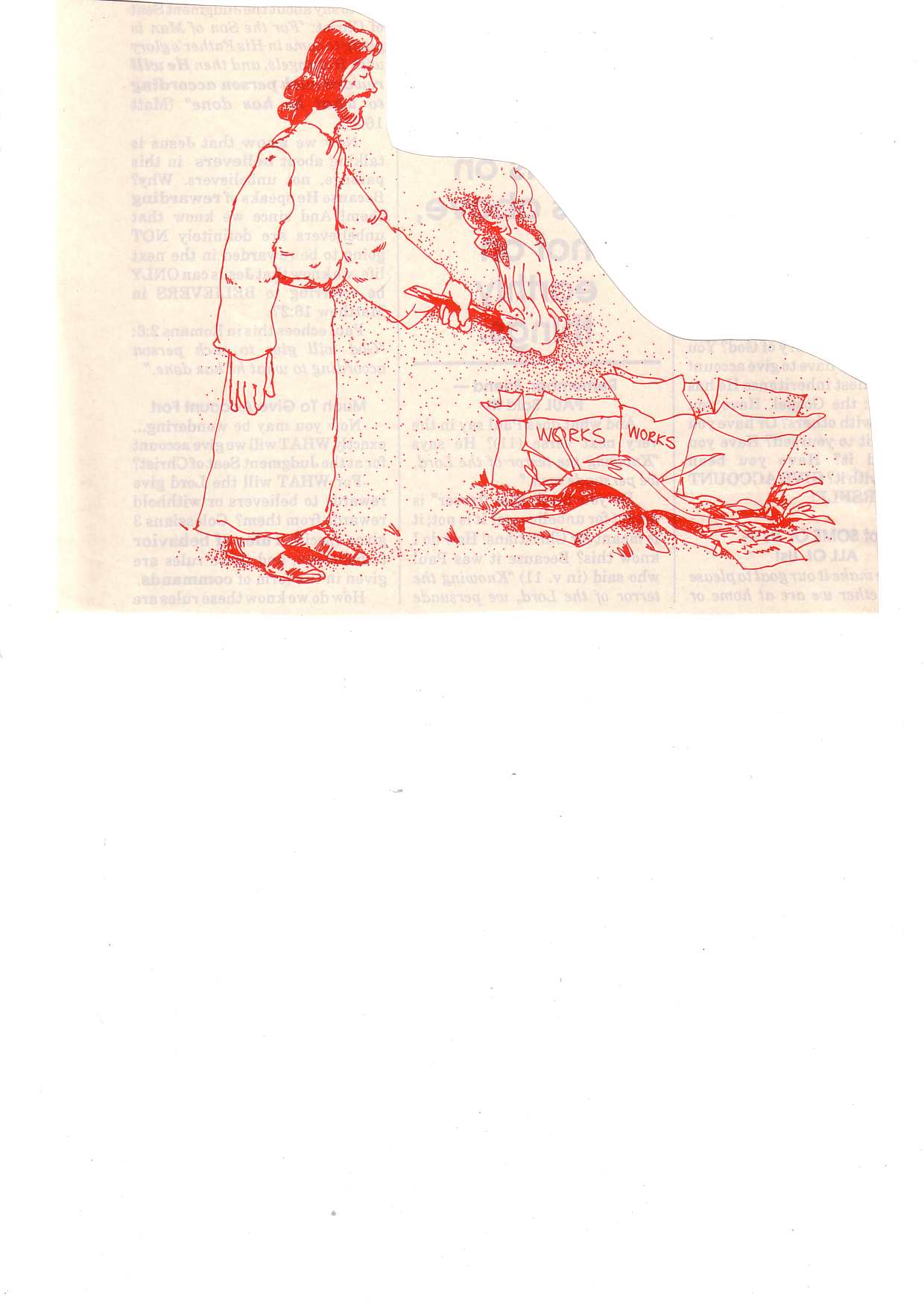 76
"… the fire will test the quality of each man's work" (1 Cor. 3:13)
[Speaker Notes: We see in 1 Corinthians 3 that our deeds are either good and lasting (gold, silver, precious stones) or bad and flammable (wood, hay, straw). The good ones will be rewarded.]
Lasting Building Materials (3:12a)
Silver
Gold
Jewels
Foundation: The Lord Jesus Christ (1 Cor. 3:11)
Adapted from Charles R. Swindoll. "Spiritual Gifts Study Guide" (IFL, 1983), 7
[Speaker Notes: Every believer is building on the foundation of Christ in his life. Some of us use great building materials—compared to gold, silver, and jewels. These last through the fire that tests them.]
Perishable Building Materials (3:12b)
Hay
Wood
Straw
Foundation: The Lord Jesus Christ (1 Cor. 3:11)
Adapted from Charles R. Swindoll. "Spiritual Gifts Study Guide" (IFL, 1983), 7
[Speaker Notes: But other Christians spend their lives on temporal building materials like wood, hay, and straw. These are bad deeds or even good works done with the wrong motive.]
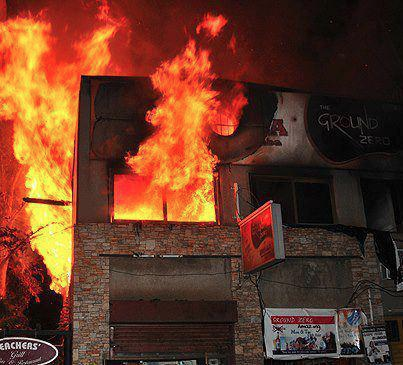 "saved as through fire…" (3:15)
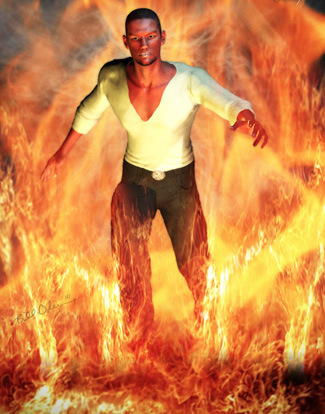 [Speaker Notes: A believer who wastes his life still goes to heaven—his life is spared—but all he has worked for in the kingdom is destroyed so that he enters heaven with little but the clothes on his back, so to speak.]
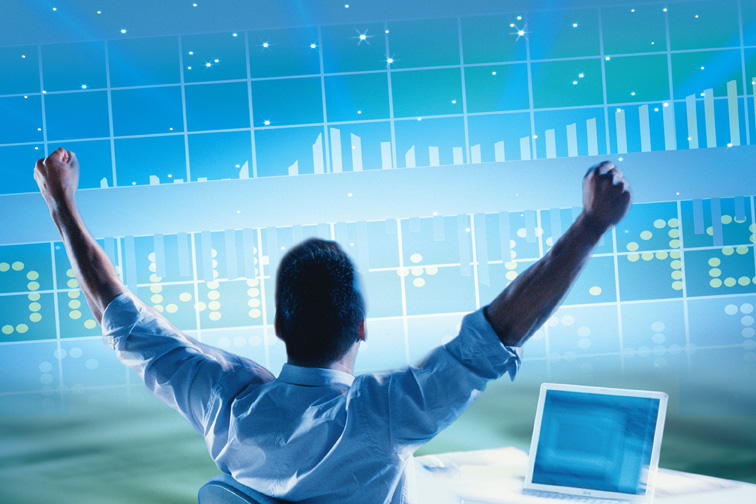 Do you invest mostly in heaven or earth?
[Speaker Notes: After buying food and clothes, how much of the rest do you spend on yourself? 
Do you know the percentage of money you give away?
How much could you send up to heaven after meeting your basic needs?]
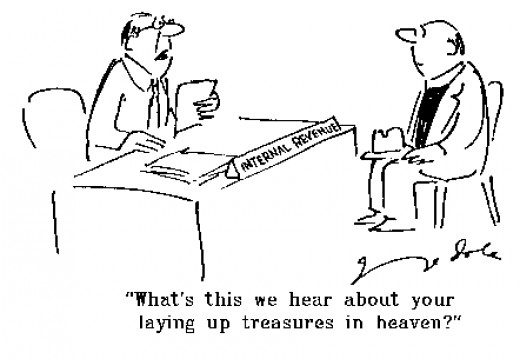 Don't expect people to understand.
"What's this we hear about you laying up treasures in heaven?"
[Speaker Notes: Don’t expect people to understand you laying up heavenly treasures.]
"For where your treasure is, there your heart will be also" (6:21 NIV).
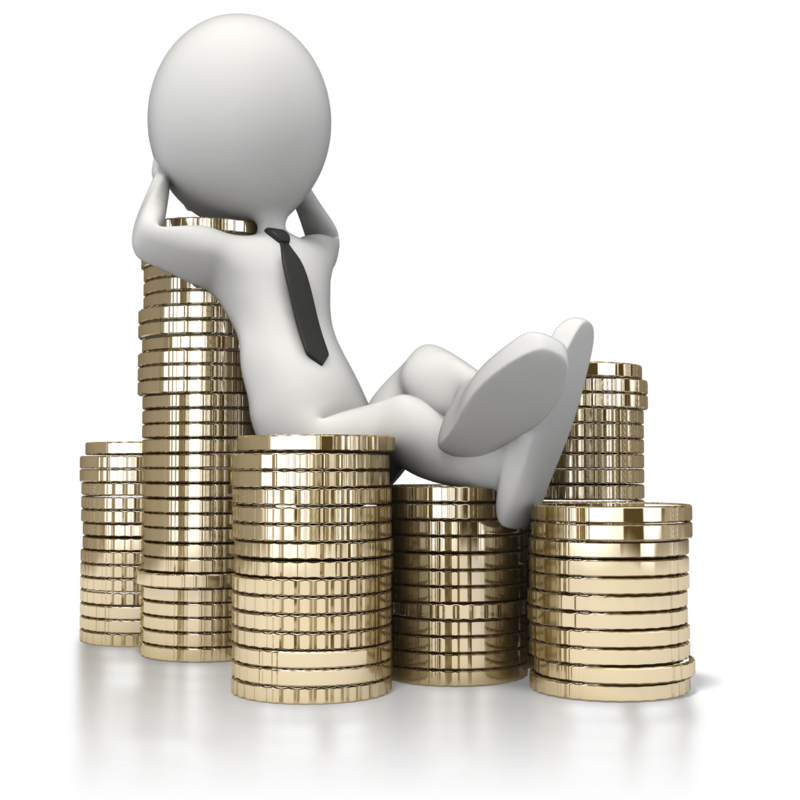 [Speaker Notes: What we value takes our time and energy (6:21). 
How are one’s treasure and heart always both in the same place (6:21)?
The old saying goes, “One’s man’s junk is another man’s treasure.”
This simply means that something becomes treasure to us because of the value we put on it.
Unfortunately, the final judge of what is really valuable is neither you nor I. Only God is the Ultimate Judge of value!]
Value Management Seminar
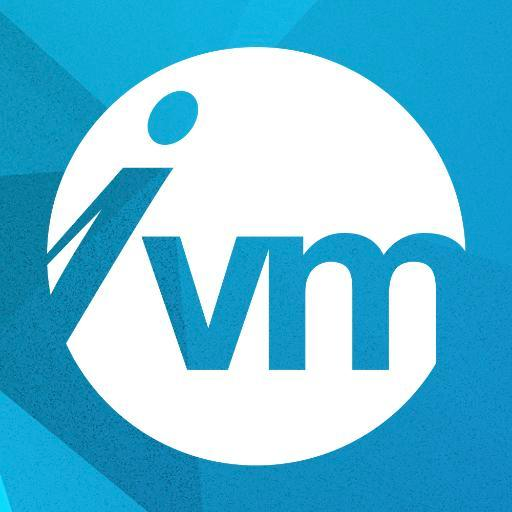 [Speaker Notes: In April 2016, I attended a two-day Value Management Seminar for SBC. 
The idea is that we will all determine what we should value as a college.
Then our next two buildings will be built to reflect those values.]
We devote our time and energy to what we value most
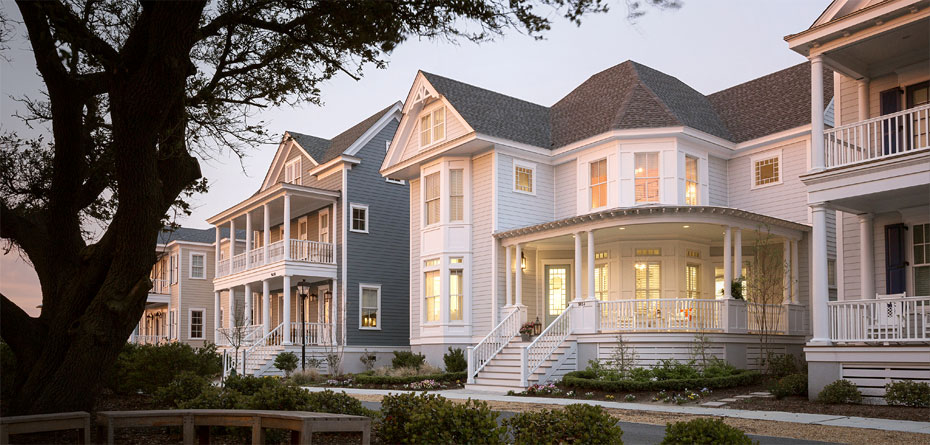 [Speaker Notes: We devote our time and energy to what we value most.
This weekend our youngest son John is setting up his apartment.
Our caution? Don’t go too fast! Don’t get into debt!]
Why should you invest in heaven?
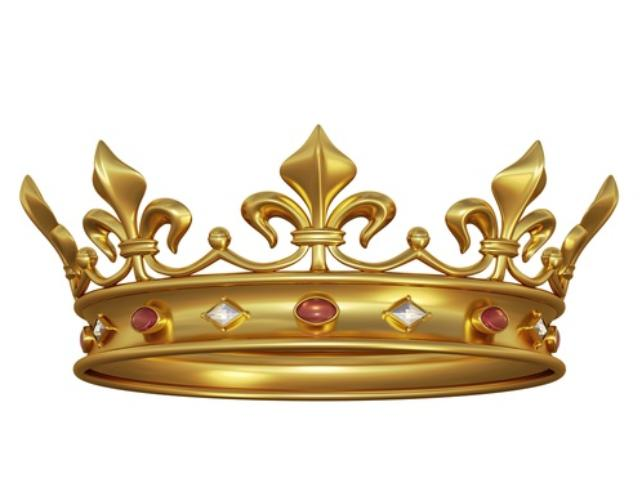 3 reasons
Matthew 6:19-24
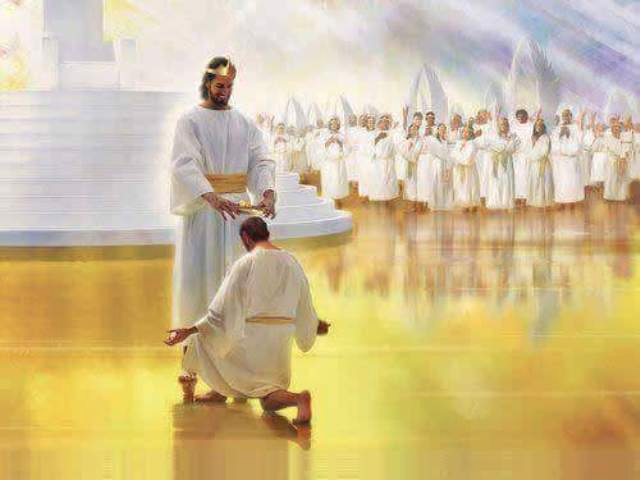 I.	Pursuing eternal reward makes sense (6:19-21).
[Speaker Notes: Investments that last are better than those that are lost.
But what’s the second reason you should invest in heaven?]
II. Wisdom avoids greed (6:22-23).
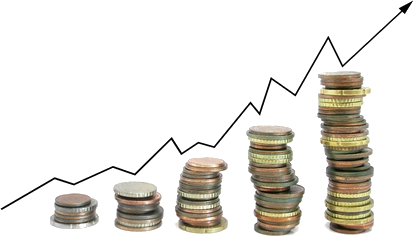 [Speaker Notes: If you see clearly, you won't have self-indulgence.]
"The eye is the lamp of the body. If your eyes are good, your whole body will be full of light. 23But if your eyes are bad, your whole body will be full of darkness" (6:22-23a NIV).
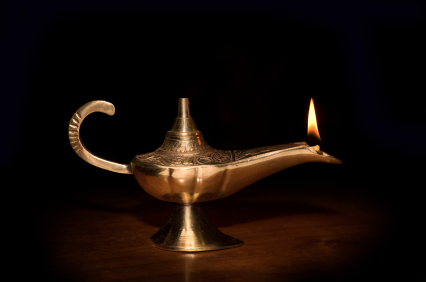 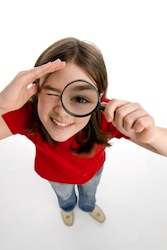 [Speaker Notes: As a light reveals good priorities, so wisdom prevents greed (6:22-23a). 
How is our eye the "lamp” of our body (6:22)? That seems like a mixed metaphor.]
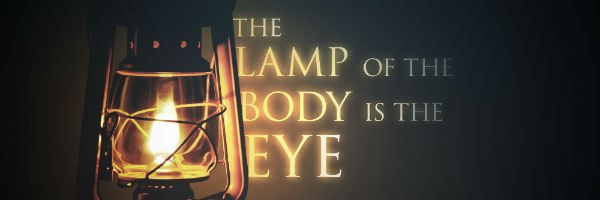 "The eye is the lamp of the body…"
[Speaker Notes: Your eye determines the kinds of things that will impact you.]
"The eye is the lamp of the body…"
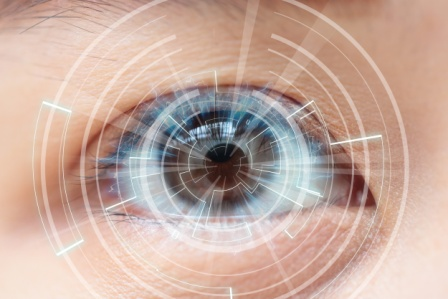 [Speaker Notes: In that sense, your eye is the “gatekeeper” to determine your priorities.
The Bible speaks of the “lust of the eyes” in the sense that the eye affects our desires.]
Train your eyes.
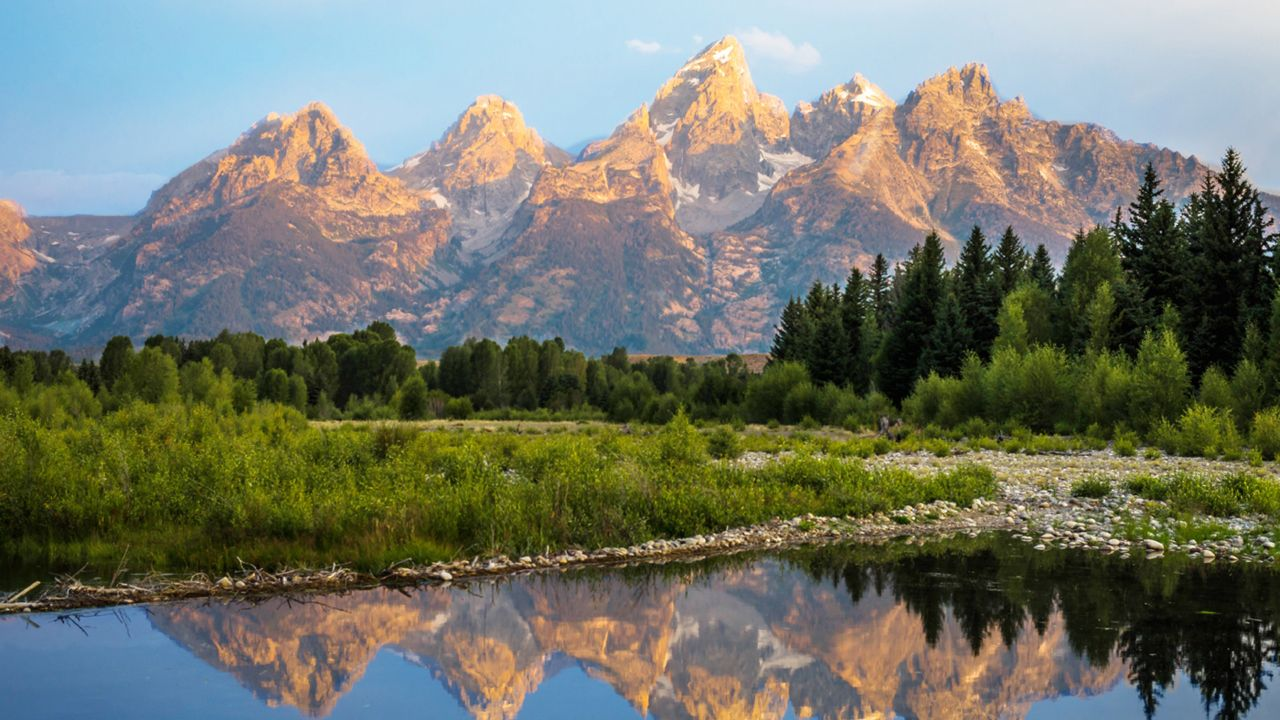 [Speaker Notes: What examples can we name how a good eye fills the body with light (6:22-23)?
Positively speaking, if your eye sees the beauty of God’s creation, you will be filled with awe and praise of God and your body will move towards the Botanic Gardens!]
Train your eyes.
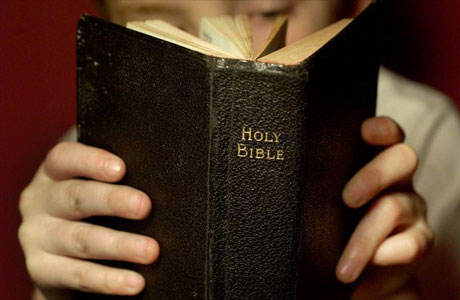 [Speaker Notes: The same is true of those who regularly read God’s Word—it fills you with light!]
Train your eyes.
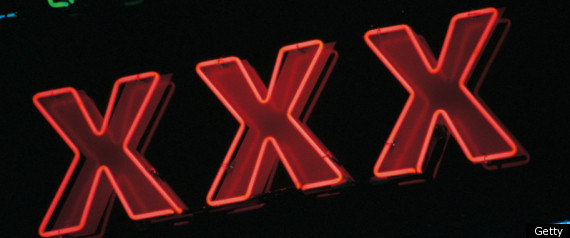 [Speaker Notes: However, if your eye views pornography as 65% of Christian men in the USA admitted in April 2016, your eye will affect what your body does.]
"But if your eyes are bad, your whole body will be full of darkness. If then the light within you is darkness, how great is that darkness!" (6:23 NIV).
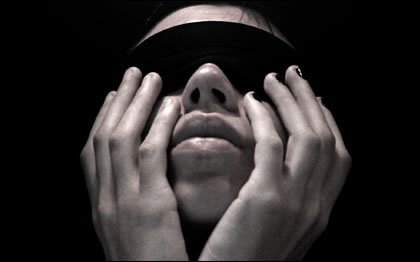 [Speaker Notes: One who thinks that greed is good is in real trouble (6:23b).]
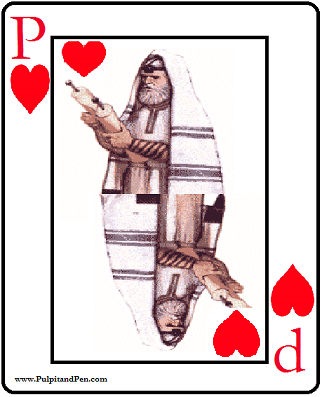 Pharisee Greed
[Speaker Notes: The first century Pharisees had the same problem with money that we have today—too often they, like us, saw wealth as a sign of God’s blessing, even though we know that often riches show that our sights are only on earthly things.]
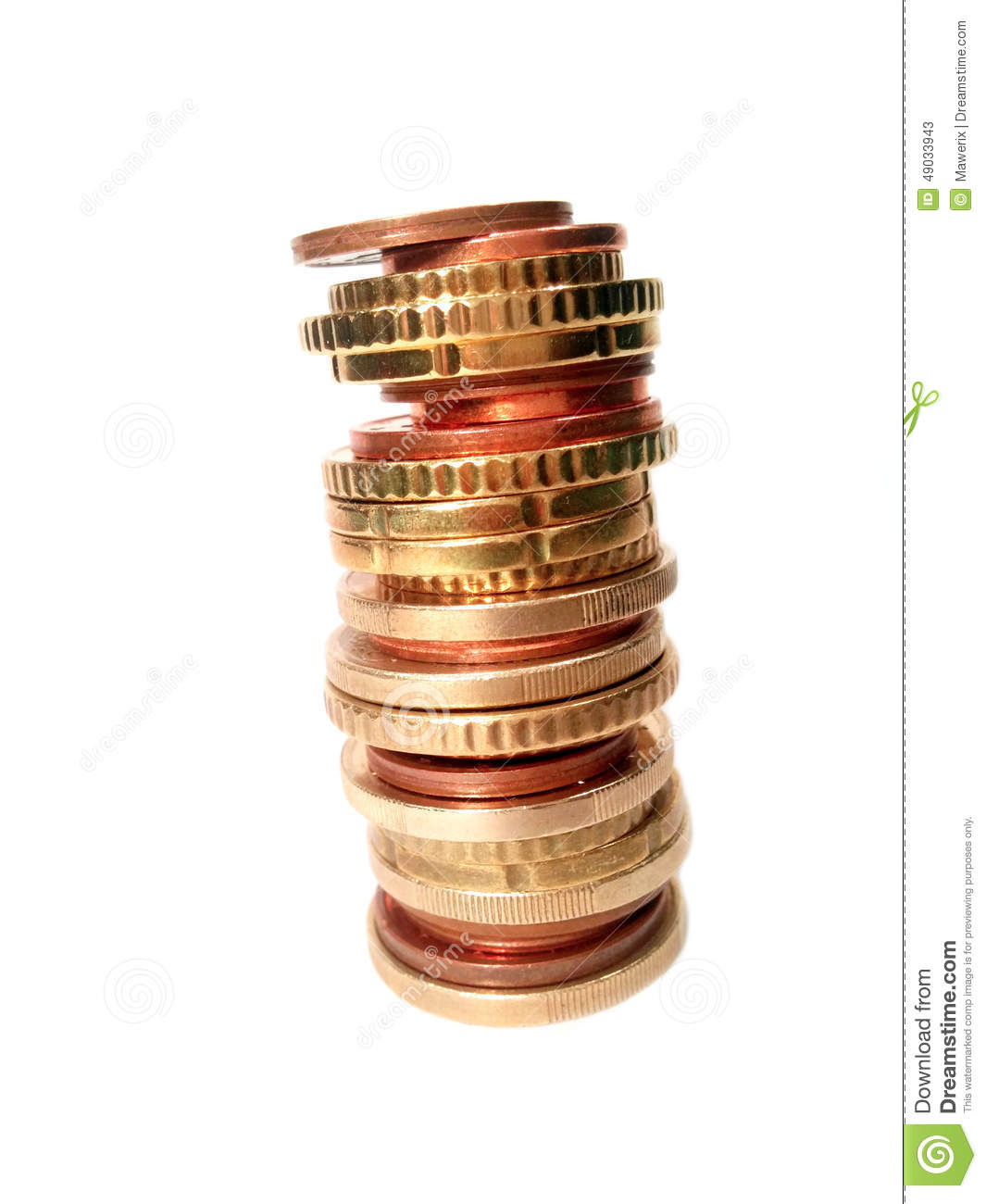 "The Pharisees had this problem [of greed] because their spiritual eyes were diseased (Matt. 6:22). With their eyes they were coveting money and wealth. Thus they were in spiritual darkness. They were slaves to the master of greed, and their desire for money was so great they were failing in their service to their true Master, God" (Barbieri, BKC, 2:33)
Why should you invest in heaven?
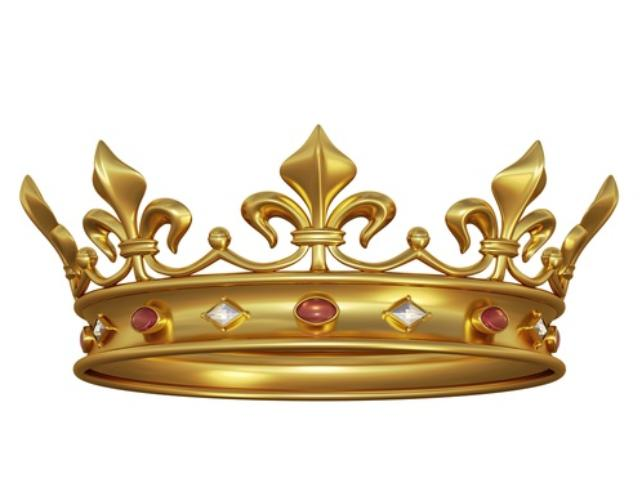 3 reasons
Matthew 6:19-24
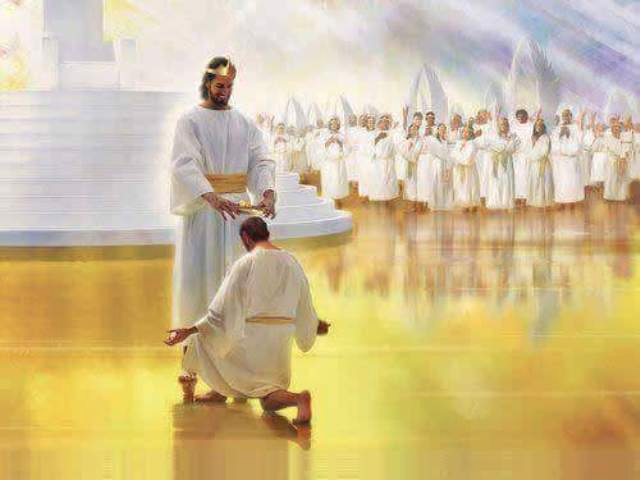 I.	Pursuing eternal reward makes sense (6:19-21).
[Speaker Notes: Investments that last are better than those that are lost.]
II. Wisdom avoids greed (6:22-23).
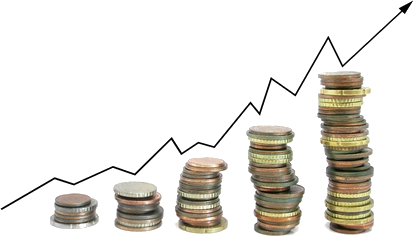 [Speaker Notes: If you see clearly, you won't have self-indulgence.
Now what’s the third reason you should invest in heaven?]
III. Either God or money controls you (6:24).
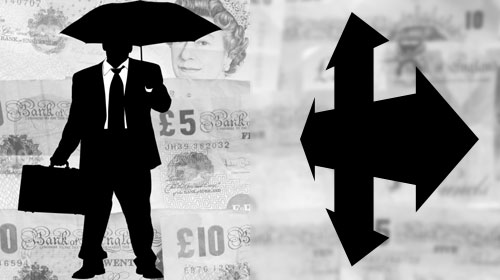 [Speaker Notes: Both Jesus and wealth can’t be priority.]
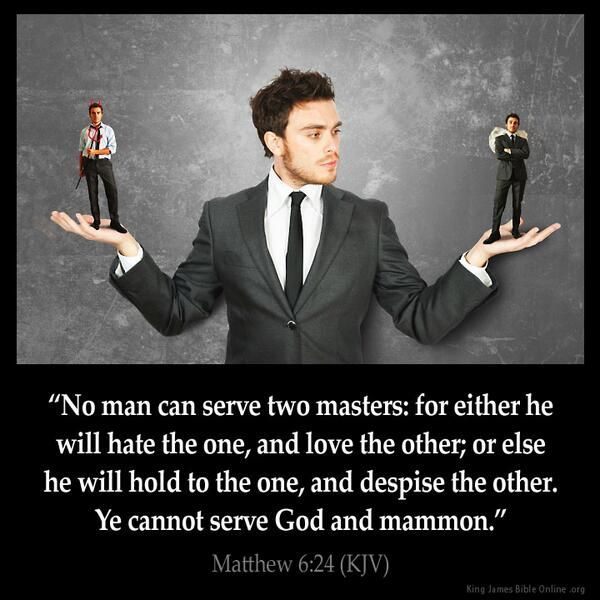 "No one can serve two masters. Either he will hate the one and love the other, or he will be devoted to the one and despise the other. You cannot serve both God and Money" (6:24 NIV).
[Speaker Notes: You can commit to only one authority (6:24a).
What is the most valuable item that you own? That is the thing that will occupy your time.
Note that Jesus did not say that we are the master of two things—nor did he say that we are the servant of two things. 
What Jesus said is that we are the slave of one master. Every one of us is a slave. The question is not whether we are a slave or a master. We are all slaves—but who is our master? Each of us has only one master—is it God or money?]
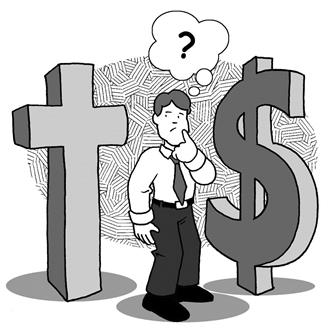 God or Money?
[Speaker Notes: You can’t serve both God and money (6:24b).
Why can’t people serve both God and money (6:24)? Shouldn't we all seek “the balanced life”? Why must we love and hate different priorities? Why can’t we love them both equally?]
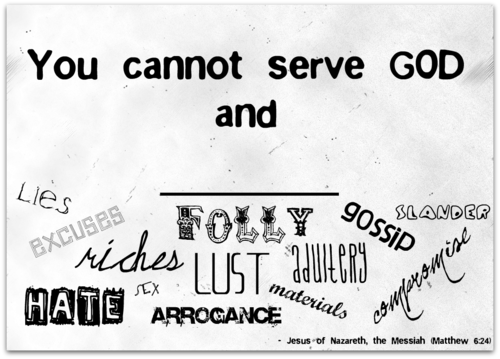 God or Money?
[Speaker Notes: When we speak of a priority, we are talking about that which is most important.
Sometimes people say, “I know what I should do. I just need to follow my priority!” 
That’s rubbish. We all follow our priority! That’s what makes it our priority!
What we really need is to change what we consider priority!]
Why should you invest in heaven?
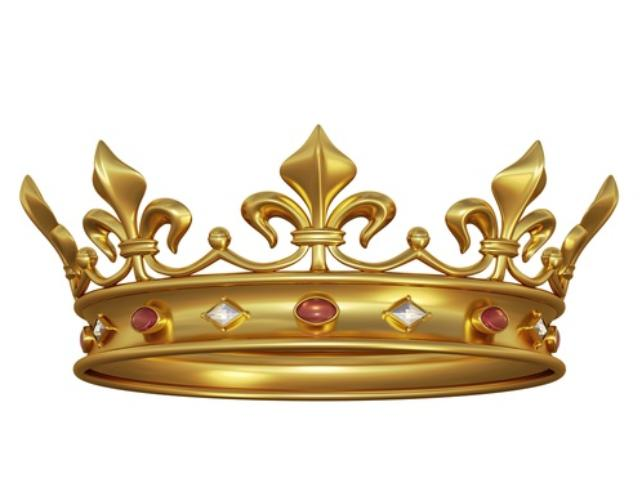 3 reasons
Matthew 6:19-24
[Speaker Notes: So back to our original question: why should you invest in heaven? Instead of three answers, can I just sum up what Jesus said in a single sentence? I’ll try…]
Eternal reward is better than greed.
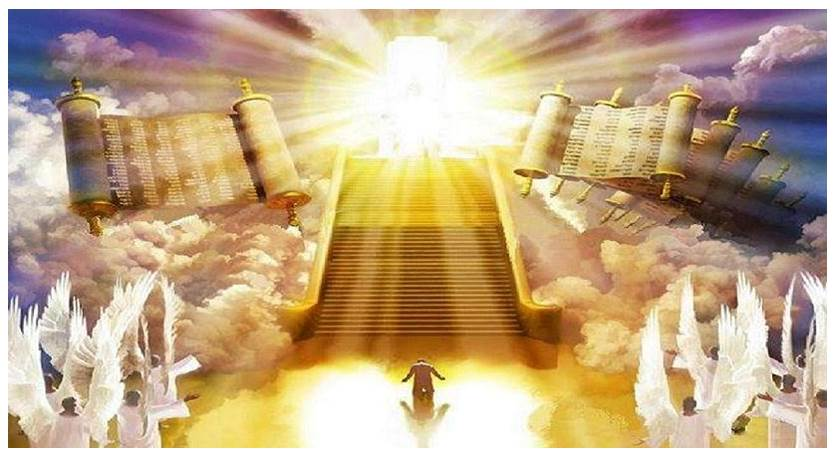 Main Idea
[Speaker Notes: Our priority should heavenly treasures instead of earthly treasures where we spend money only on ourselves.]
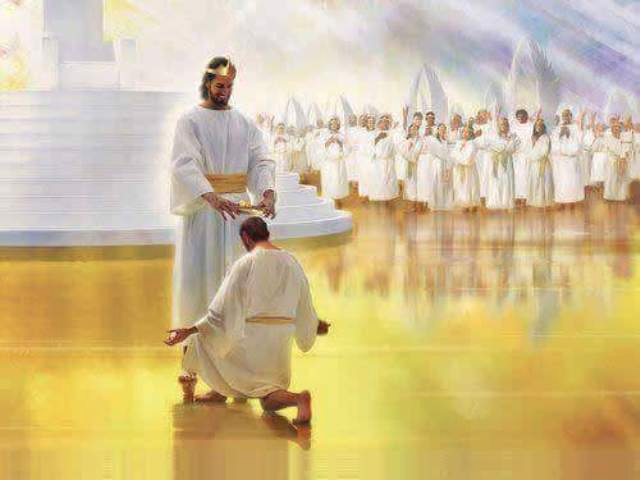 I.	Pursuing eternal reward makes sense (6:19-21).
[Speaker Notes: Investments that last are better than those that are lost.]
II. Wisdom avoids greed (6:22-23).
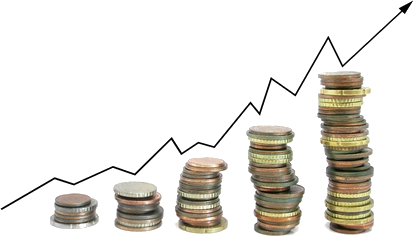 [Speaker Notes: If you see clearly, you won't have self-indulgence.]
III. Either God or money controls you (6:24).
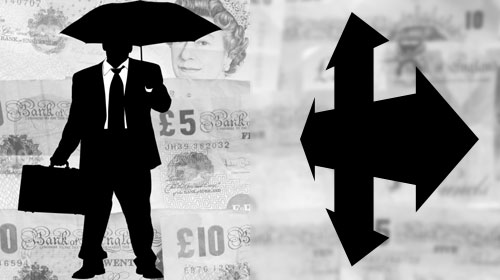 [Speaker Notes: Both Jesus and wealth can’t be priority.]
Mirrors lie. They don’t show you what’s inside.
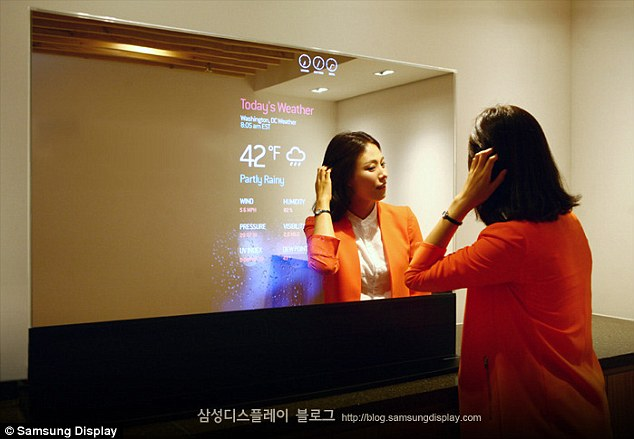 [Speaker Notes: Mirrors all lie because they don’t show you what’s inside. Are you willing to look inside yourself?]
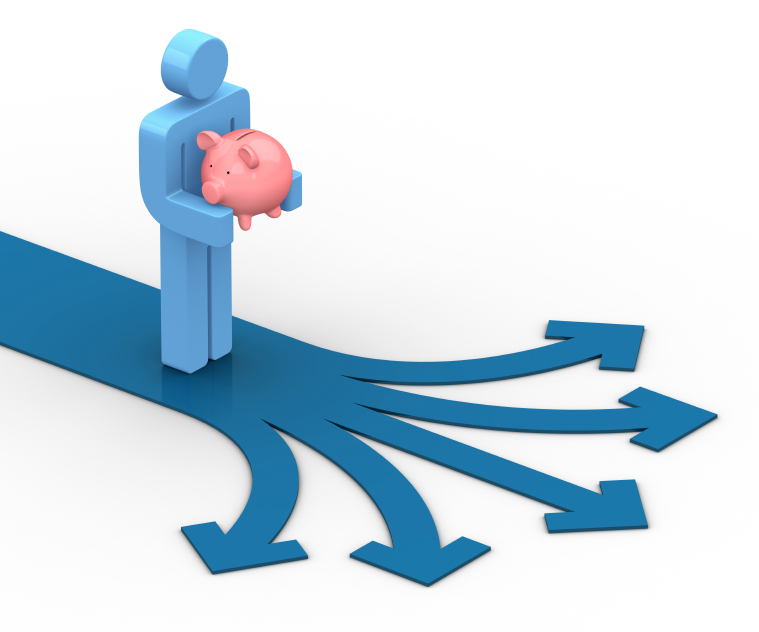 How can you improve your investment priorities?
Invest your time.
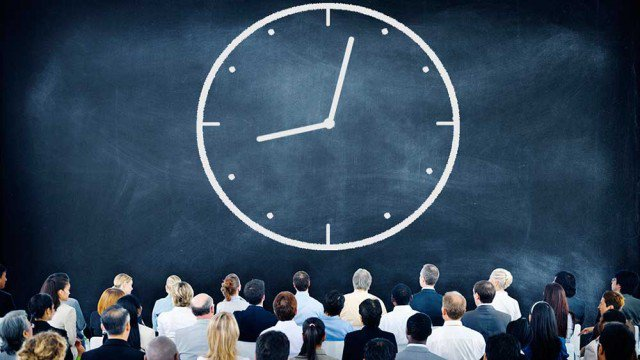 [Speaker Notes: Invest your time—shown in your schedule.
Who have you not made time for in this assembly?
Take the initiative to take that person to lunch this week.]
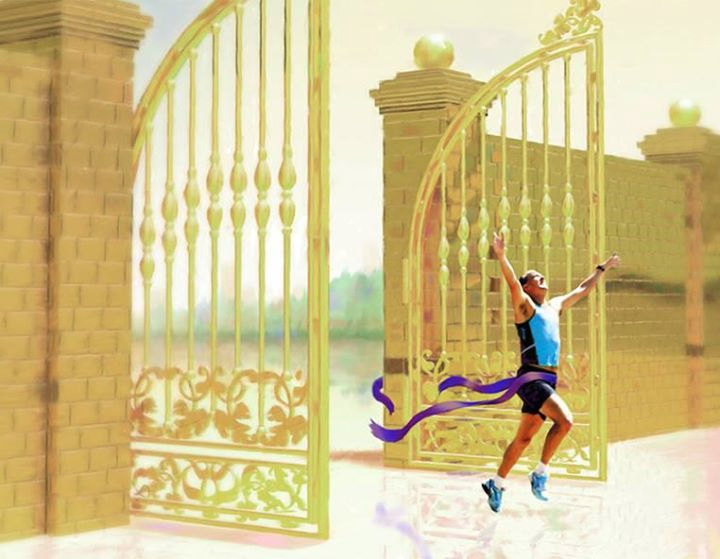 Invest your talents.
[Speaker Notes: Invest your talents—shown in your service.
What ability do you have that you are holding back from using for the Lord?
Surely you can count money. Maybe God is calling you to become our next treasurer.
Surely you can shake people’s hands at the door. Maybe God is telling you to be a greeter.
Surely you can pray with us before the service. Maybe God is telling you to join us at 3:30 for prayer.]
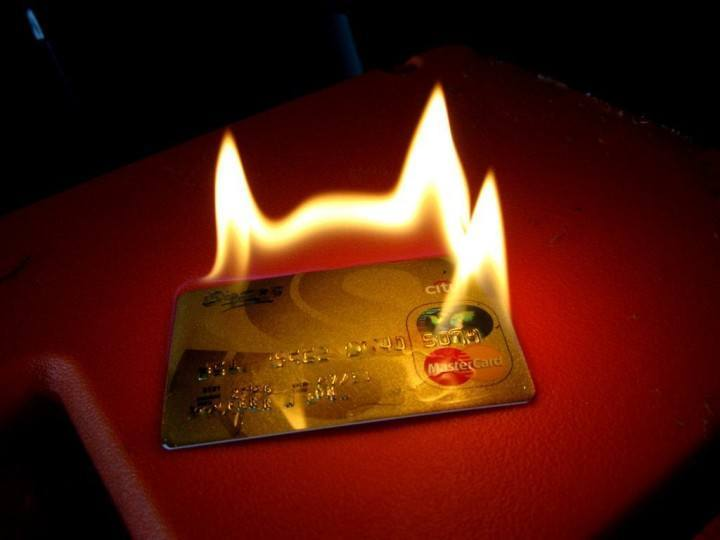 Invest your treasure.
[Speaker Notes: Invest your treasure—shown in your giving.
Pray that the things of this world lose their attraction to you so that it’s not hard to part with your money.
Pray that you will give what God wants you to give—not what you want to give!]
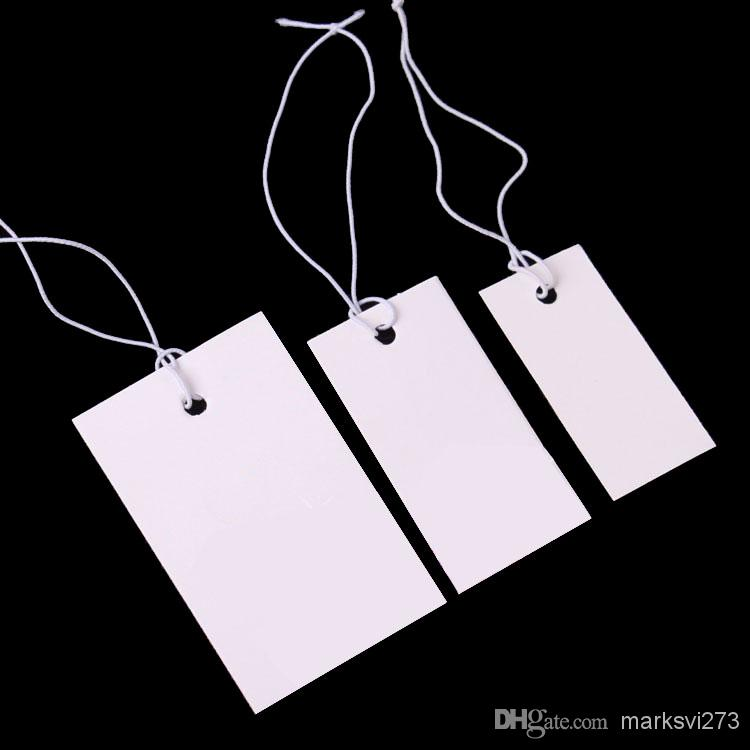 Prices changed
[Speaker Notes: Years ago a boat storeowner opened up his store one morning and discovered that someone had broken into the store overnight. However, nothing was stolen—but all the price tags were switched! A cheap rope was priced at $10,000 and an expensive outboard motor cost only $1.49.  A water ski that normally cost $250 was only $7 and a $20,000 boat was now priced at $20!
You think that sounds strange? Years ago an enemy of God broke into our world and switched the values of things even more important.  People who are priceless in God’s eyes were reduced to nothing while eternal investments sent to heaven in advance were cheapened through ridicule as a stupid use of money. Yet, all along, God has told us where true value lies—in him, in his Word, and in people made in his image.]
Black
Get this presentation and script for free!
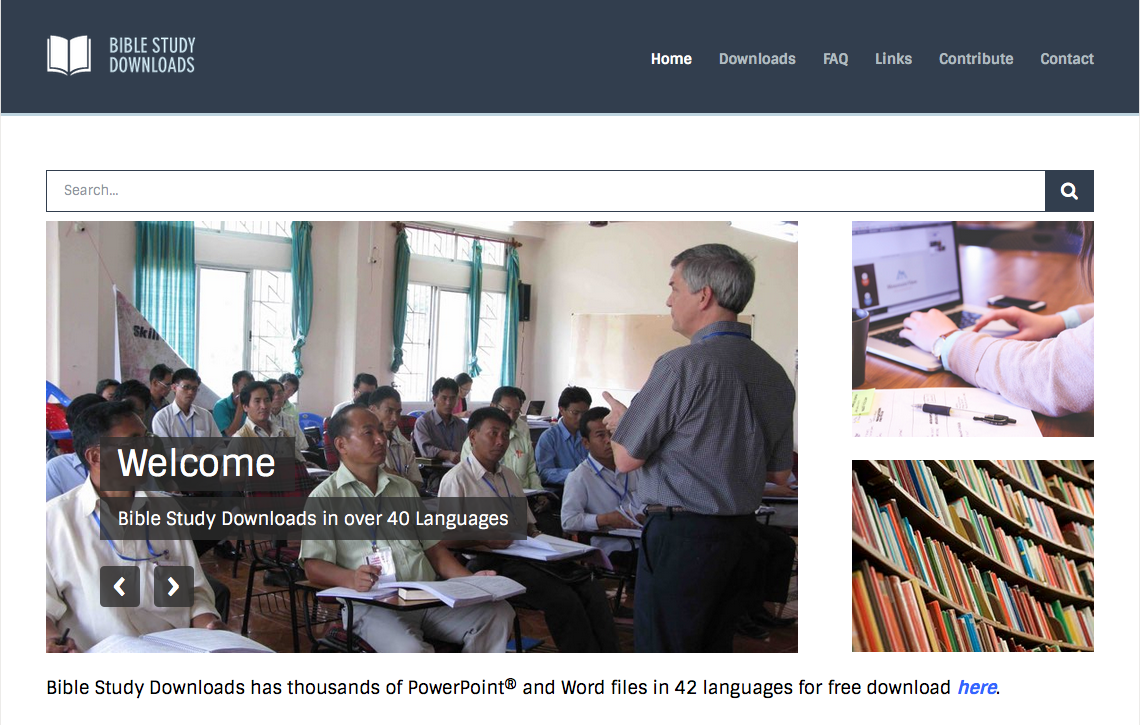 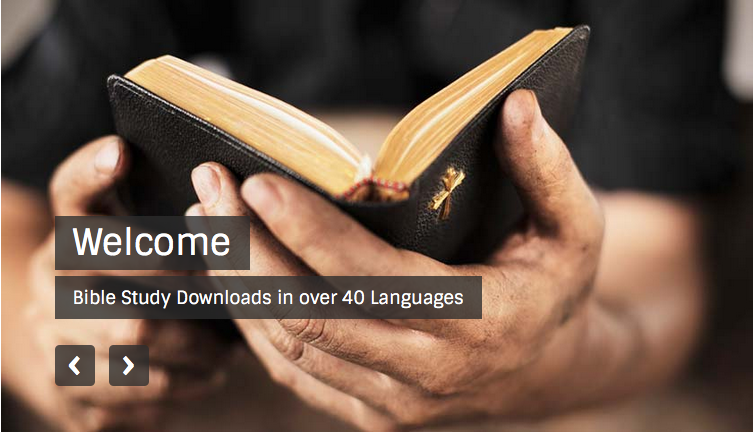 NT Sermons link at biblestudydownloads.org